ESSE3
SUBJECT ENROLMENT
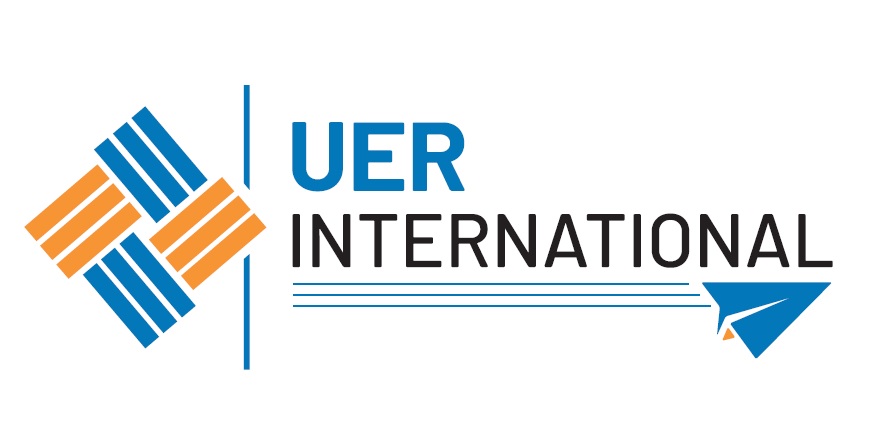 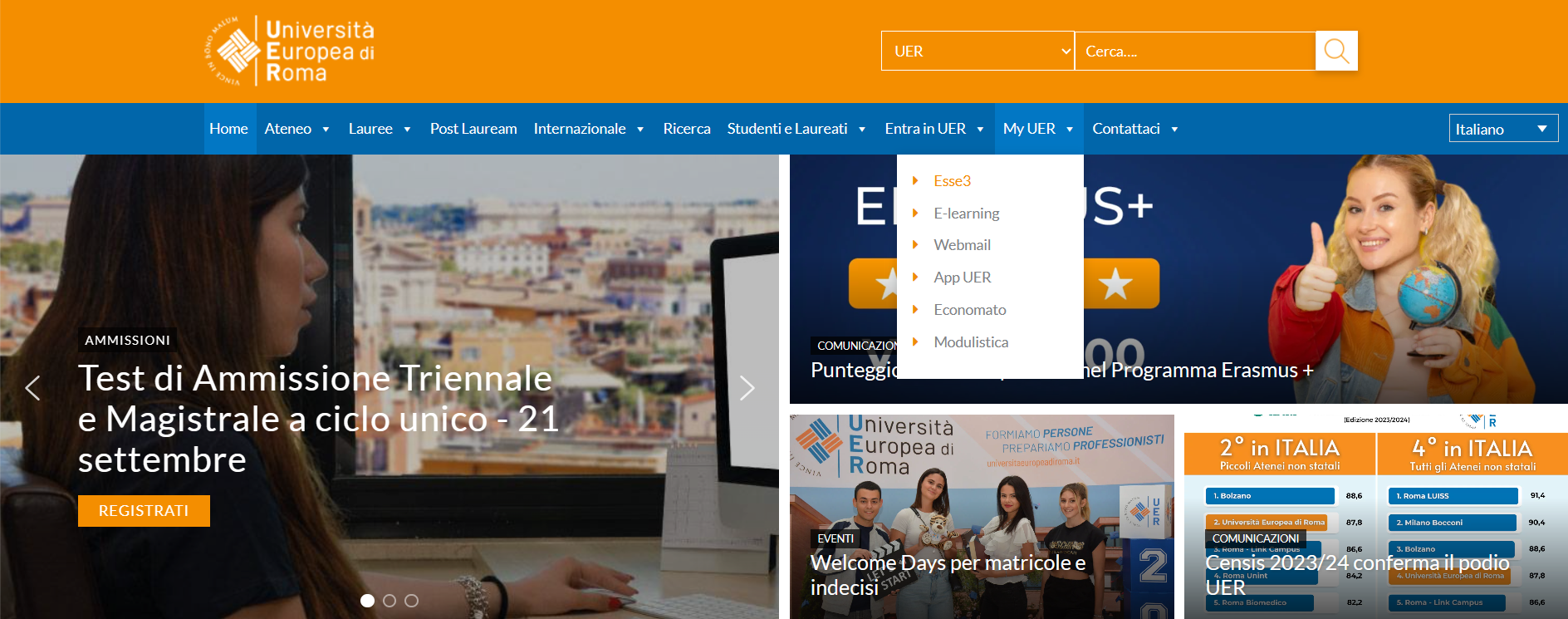 1. Go to 
MyUER > Esse3
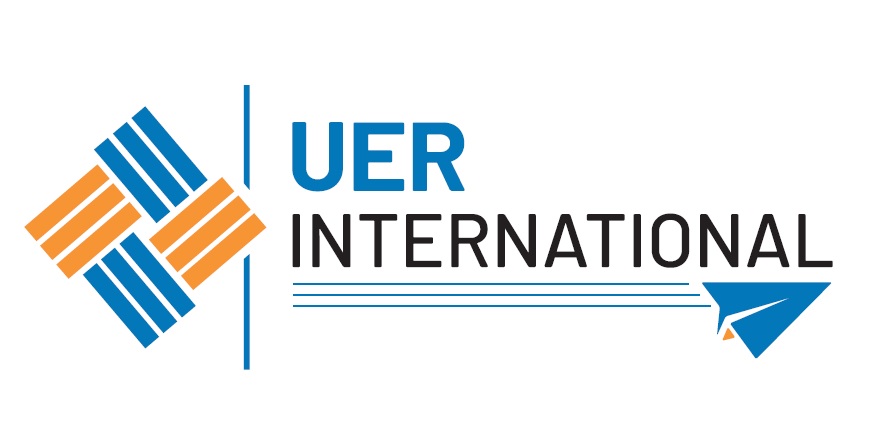 2. Menu > Login
3. Use your Esse3 credentials to log in > Sign in
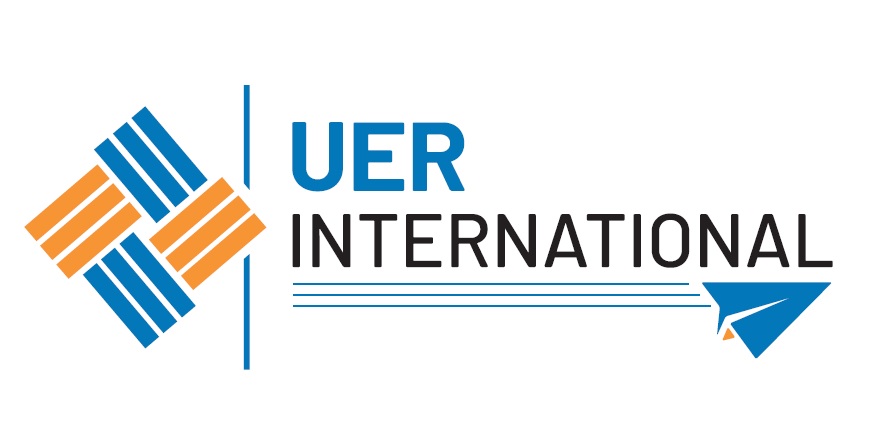 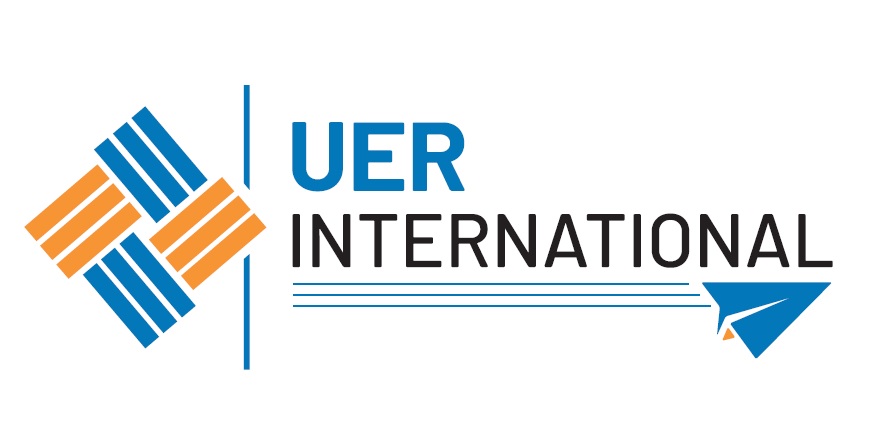 4. Menu >Home
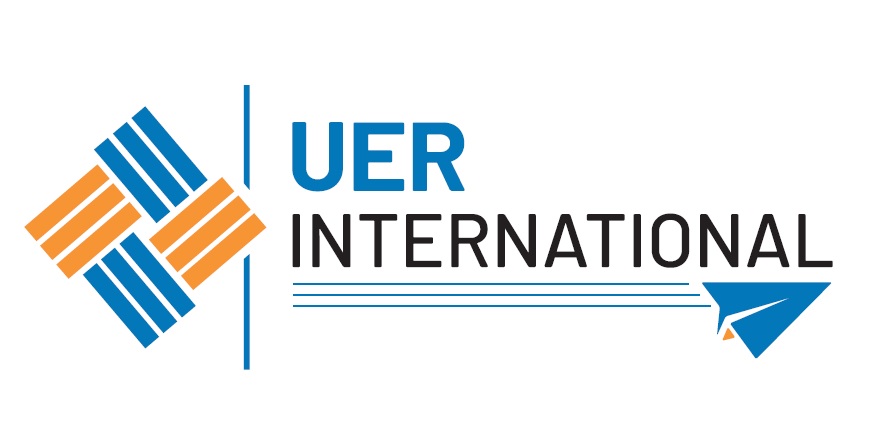 5. Piano carriera
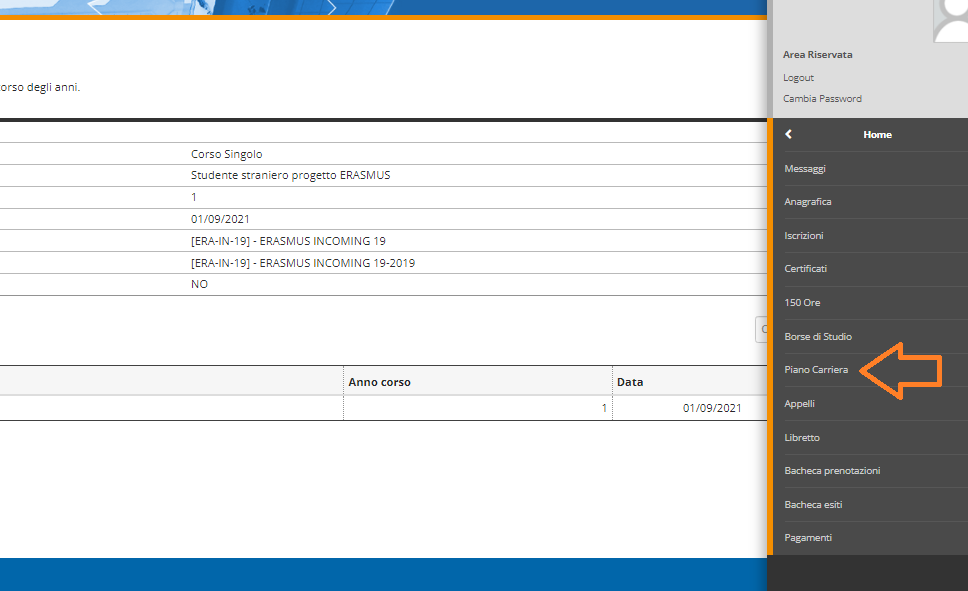 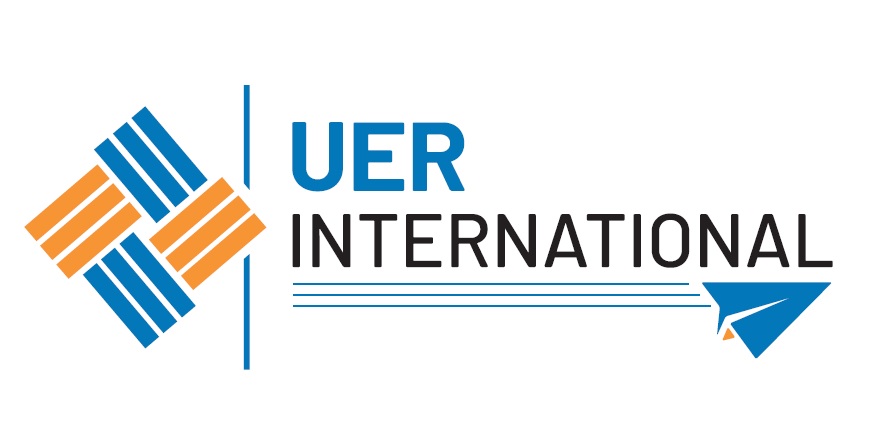 6. Nuovo piano
If you are studying at UER only during the second semester, click on ERA-IN-1-SCHEMA SECONDO SEMESTRE
If you are studying at UER the whole academic year, click on ERA-IN-A-SCHEMA  ANNUALE

     >OK
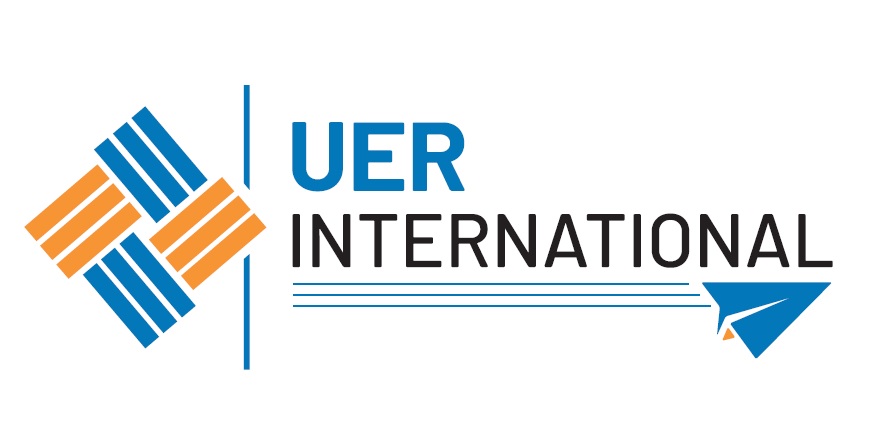 7. Prosegui compilazione Piano Carriera
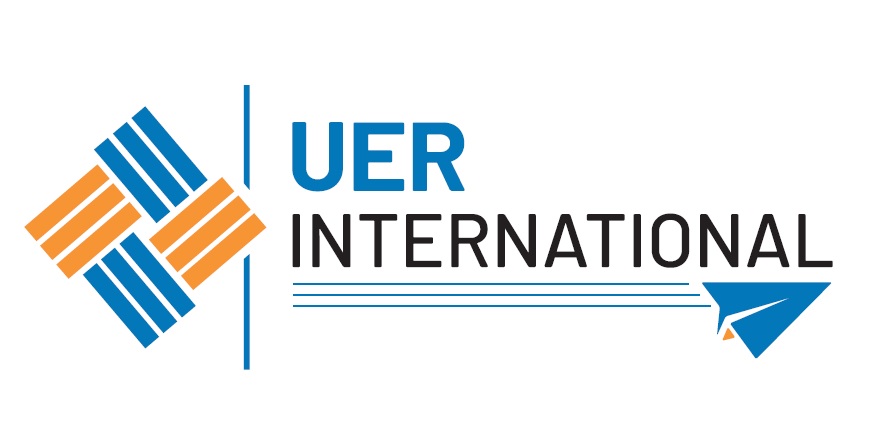 8. Click on the subjects contained in your Learning Agreement Before Mobility/Predictamen.Mind the ECTS (=CFU)
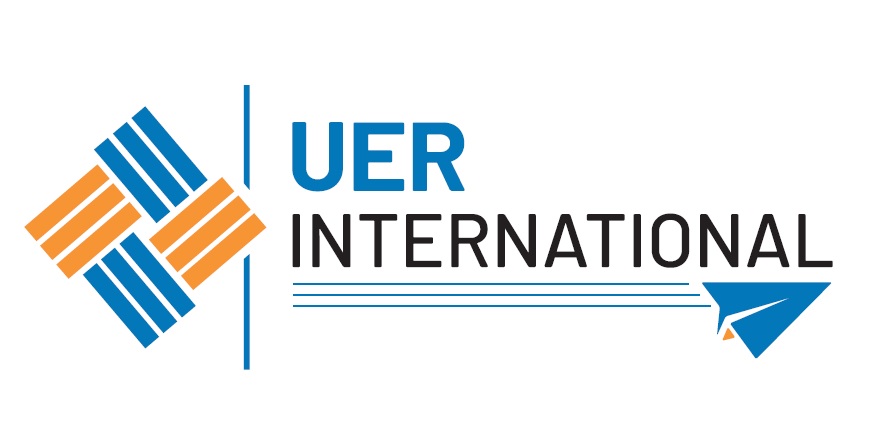 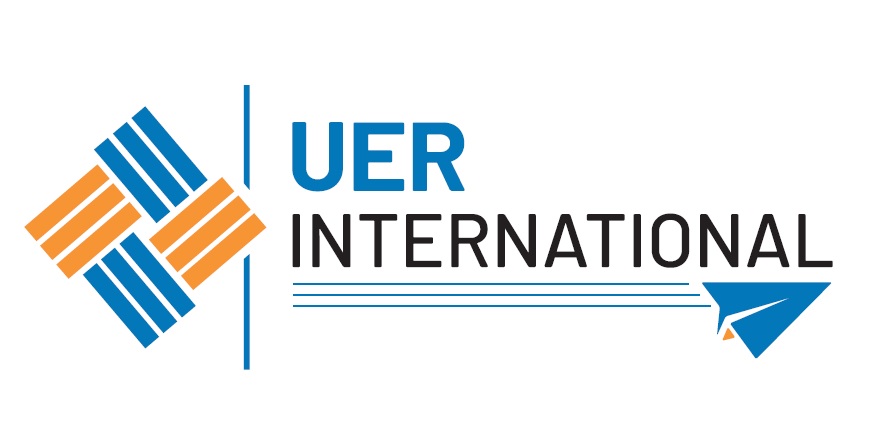 9. Regola succ.
10. Conferma piano > Conferma definitivamente
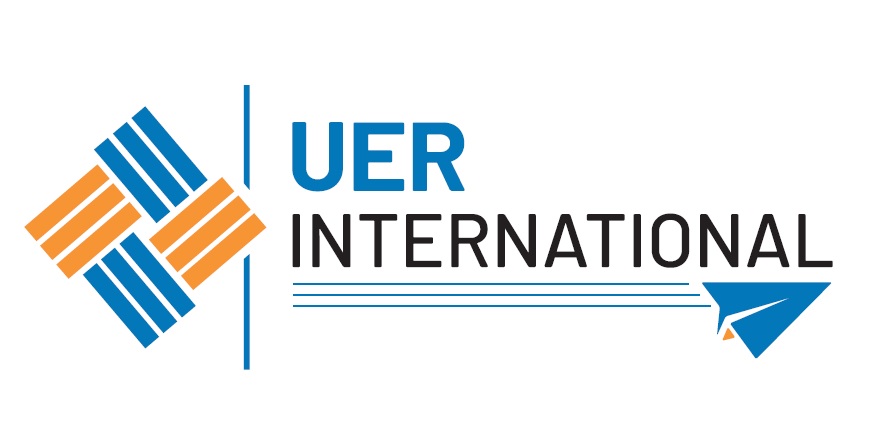 Changing the courses
If within 5th March you need to make changes, please: 
Login>Home>Piano carriera>Modifica Piano
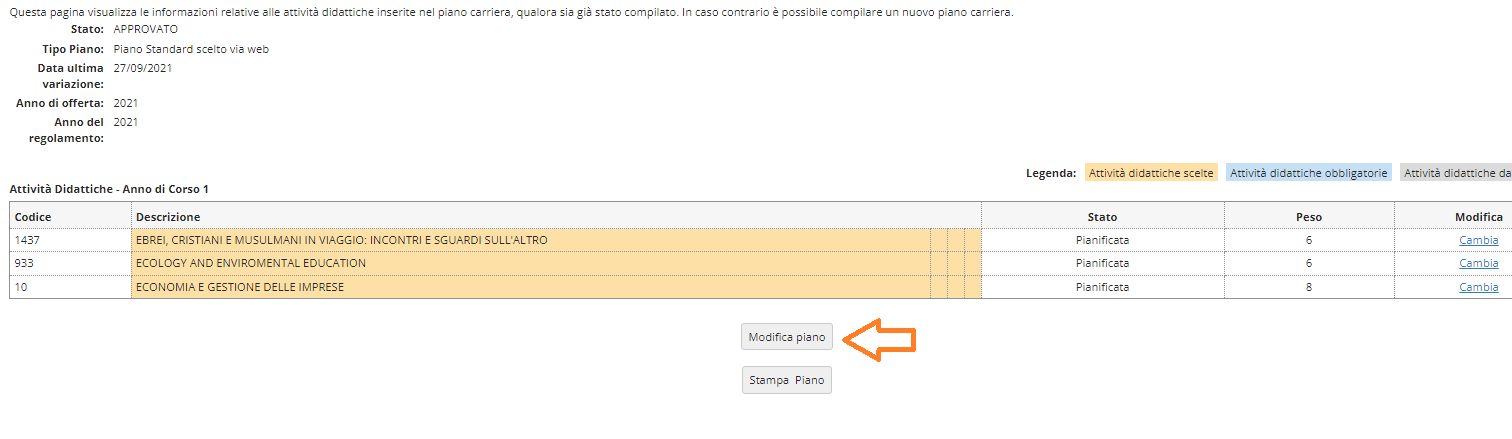 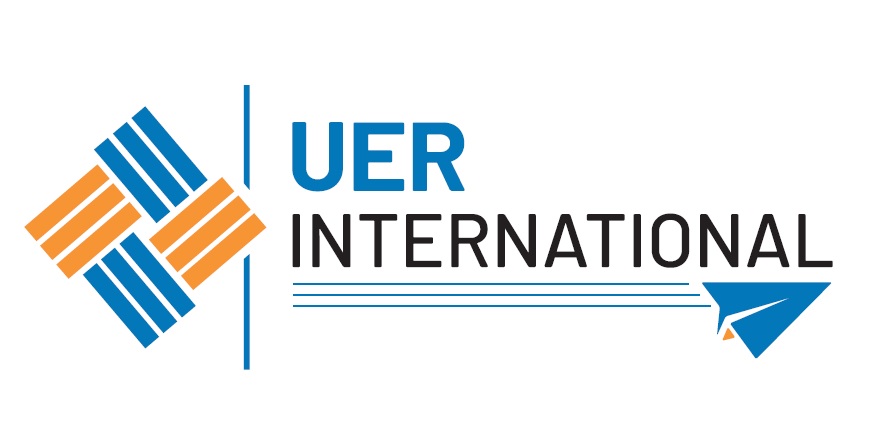 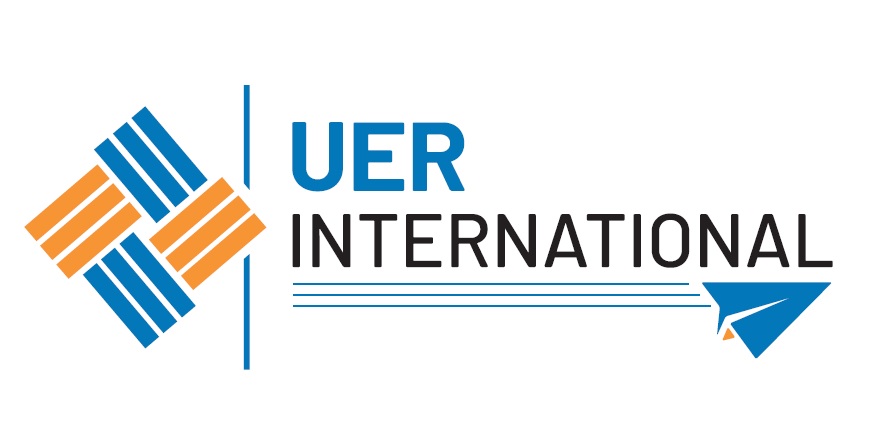 You will not be able to change the Piano Carriera after 5th March (Learning Agreement During/Dictamen Final deadline)

Do not make changes on your own that have not been approved by your coordinators through the Learning Agreement During Mobility/Dictamen Final

Subjects and ECTS in your Learning Agreement During Mobility/Dictamen final MUST be the same as the subjects and ECTS registered in Esse3
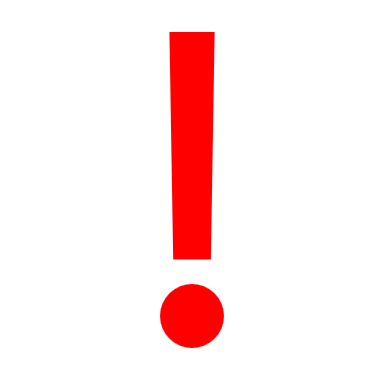